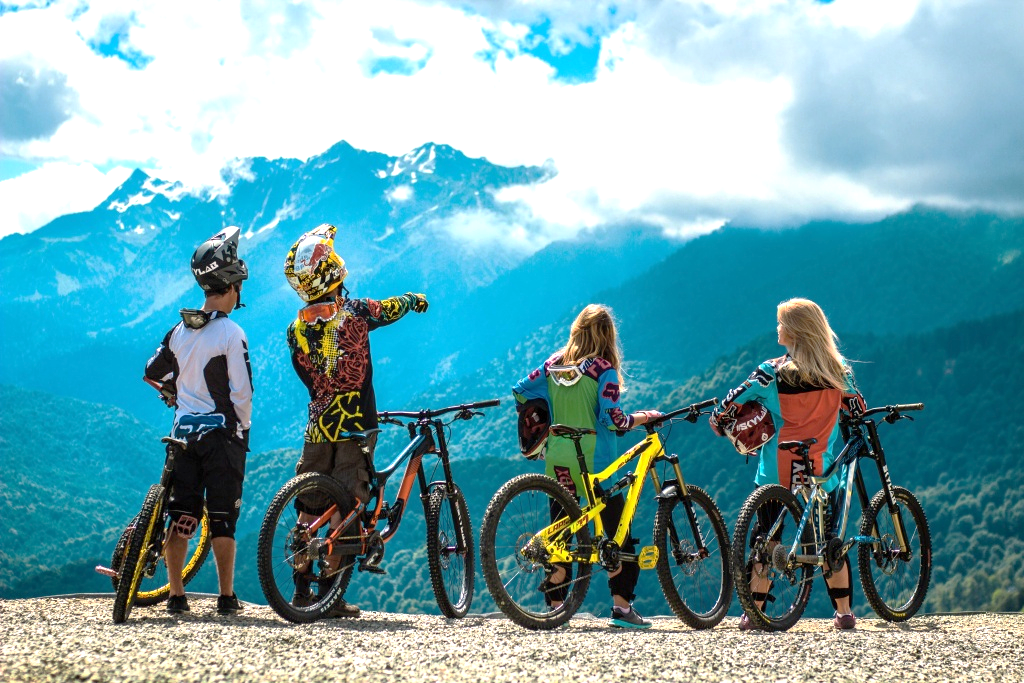 Стимулирование внутреннего молодежного туризма путем совершенствования молодежной институциональной среды в муниципальных образованиях Краснодарского края
Проект подготовлен:
Копыловой Дарьей ВладимировнойФинансовый университет при Правительстве Российской Федерации (Краснодарский филиал)Научный руководитель:д.э.н., профессор Берлин С.И.
На сегодняшний момент в муниципальных образованиях Краснодарского края и Российской Федерации в целом отсутствуют координирующие органы, стимулирующие молодежный внутренний туризм эконом-класса, а также прокат снаряжения для активного молодежного туризма. На наш взгляд, улучшение механизма предоставления услуг туризма  для молодежи, является эффективным и перспективным способом увеличения туристического потока и, соответственно, объема предоставляемых туристических услуг, повышения уровня доходов в бюджет края от туристической отрасли и привлеченных инвестиций, а также российскую молодежную социальную среду.
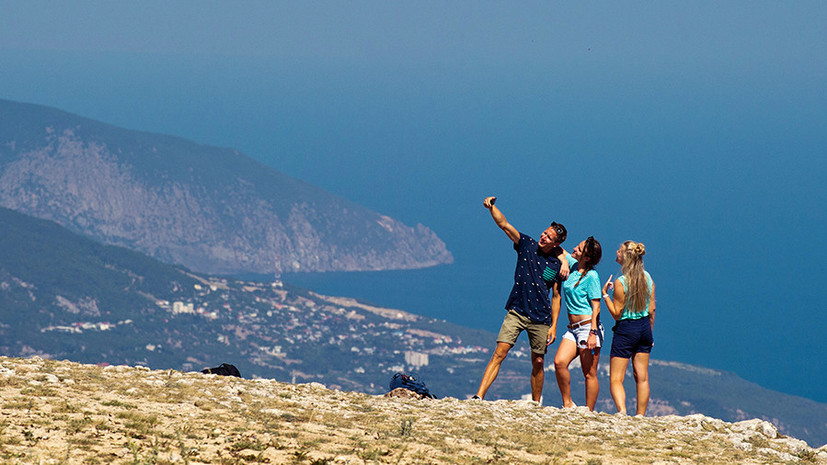 АУДИТОРИЯ ПРОЕКТА: МОЛОДЕЖЬ С 14 ДО 24 ЛЕТ
Данная возрастная группа была определена приоритетной в связи с тем, что именно с 14 до 24 лет активность и желание путешествовать достаточно высокое, но оно не всегда соответствует финансовой возможности из-за отсутствия оптимального и стабильного уровня заработка, потому что в основном это студенты очных отделений вузов и ссузов, у которых нет иных доходов кроме стипендий и финансовой поддержки родителей.
С целью определения целесообразности создания проекта, нами был проведен социологический опрос 1000 человек возрастом от 14 до 24 лет из разных городов страны. Основной вопрос анкеты звучал так: 
Будете ли Вы больше путешествовать по России, если стоимость туристических услуг станет ниже и доступнее для молодежи?
Стоит отметить, что 400 человек из опрошенных являются представителями молодежи Краснодарского края. 94% респондентов из региона ответили, что путешествовали бы больше и из них около 10% из всего разнообразия городов России предпочли бы путешествие в своем регионе. 

Таким образом, в результате опроса был определен интерес молодежи к территории Краснодарского края и необходимость осуществления мер по развитию туризма эконом-класса для молодежи как в стране в целом, так и в частности Краснодарском крае.
Результат опроса:
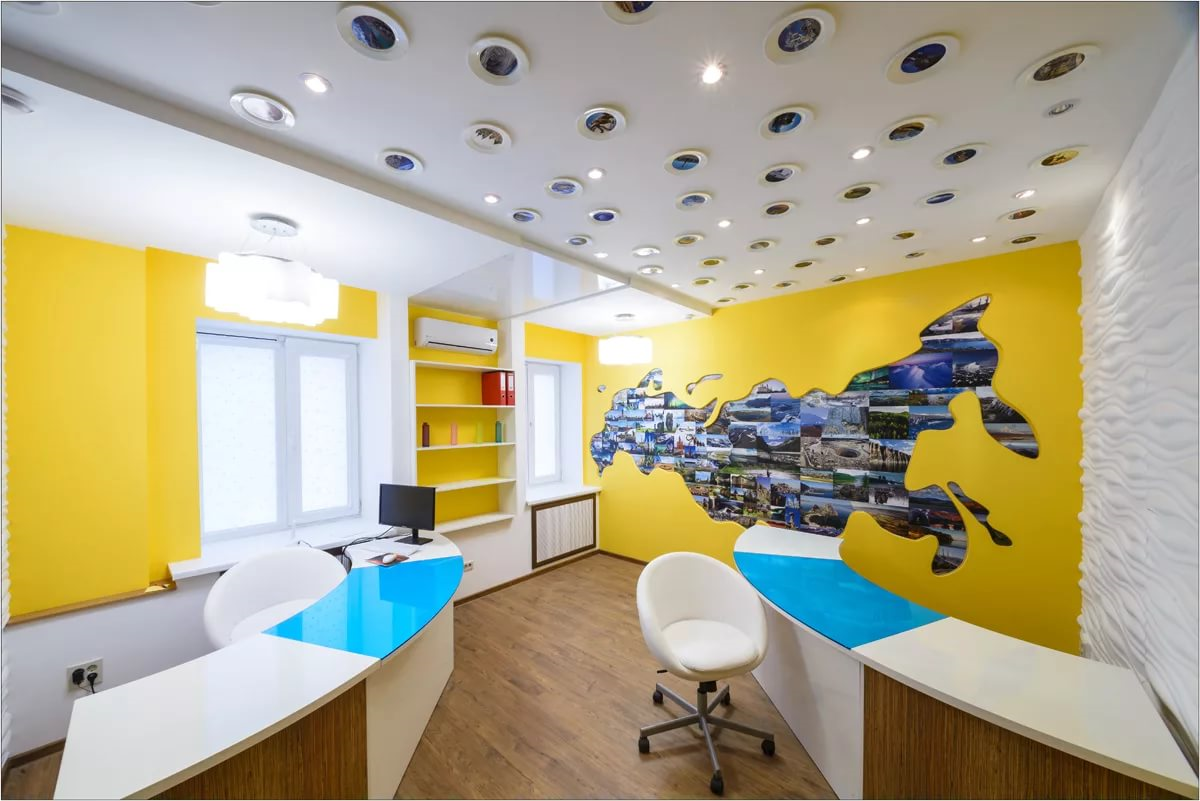 Мы предлагаем на базе муниципальных молодежных центров организовать работу 
ТУРИСТИЧЕСКИХ БЮРО,
 которые будут организованы в форме малых инновационных предприятий.
ОРГАНИЗАЦИЯ ПРОЦЕССА ДЕЯТЕЛЬНОСТИ ТУРИСТИЧЕСКОГО БЮРО
Для доступности и удобства использования предоставляемой информацией предлагаем её размещение на официальном сайте молодежных центров и группах в социальных сетях, а также на информационных ресурсах учебных заведений-партнеров по продвижению территории края, предпринимателей, с которыми молодежный центр будет вести сотрудничество по предоставлению средств размещения эконом-класса, проезда по региону и других услуг для обеспечения полноценного отдыха, а также на официальных сайтах Министерства образования, науки и молодёжной политики и Министерства курортов, туризма и олимпийского наследия Краснодарского края.
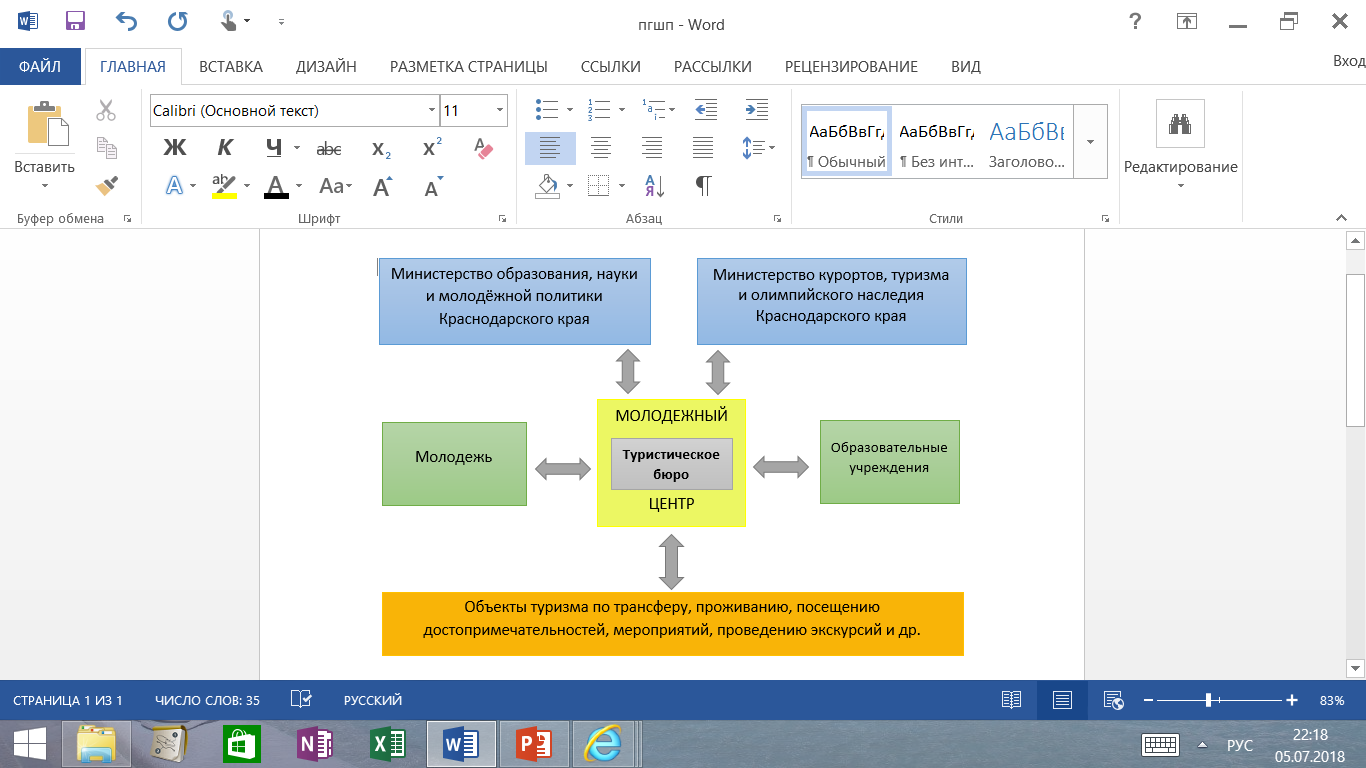 Реализация проекта планируется за счет работы молодежных центров края, в связи с предполагается взаимодействие с Министерством образования, науки и молодёжной политики Краснодарского края. Стоит отметить также необходимость сотрудничества с Министерством курортов, туризма и олимпийского наследия Краснодарского края, за счет использования специализированных баз данных которого, планируется упрощение деятельности по поиску средств размещений и других объектов туристической отрасли.
ЦЕЛЕВЫЕ ПОКАЗАТЕЛИ ПРОЕКТАНА ПЕРВЫЕ 3 ГОДА РЕАЛИЗАЦИИ
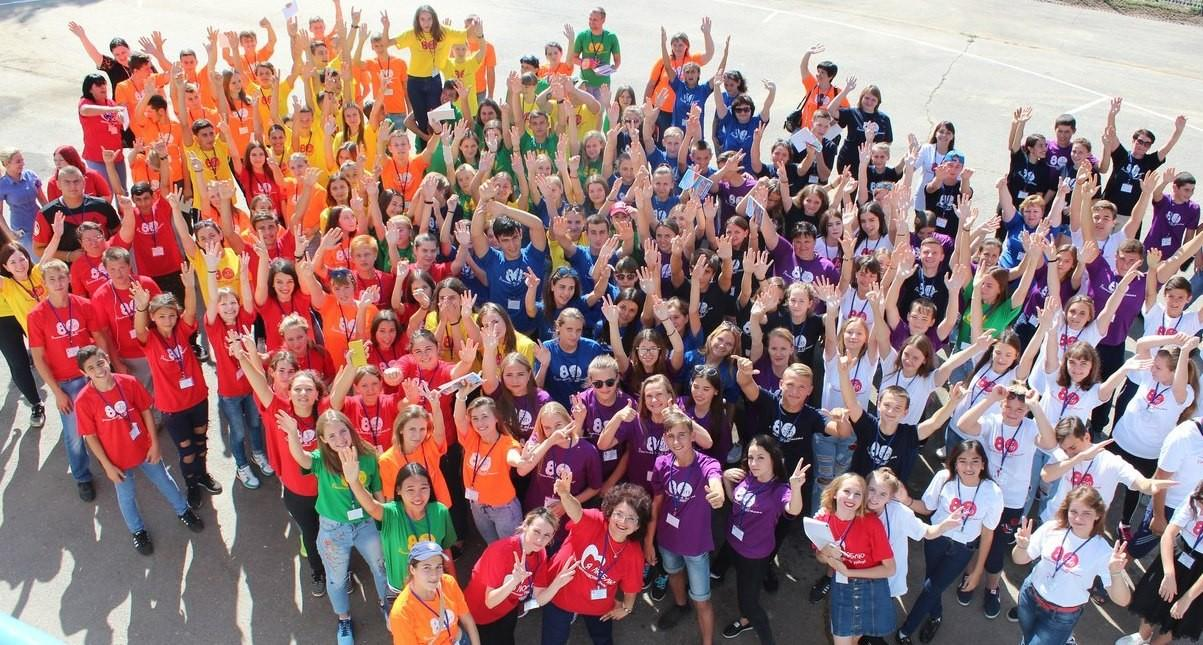 РЕСУРСНАЯ БАЗА
Финансовое обеспечение:
Создание и организация первоначальной деятельности предполагается за счет получения субсидий из краевого или муниципальных бюджетов. В дальнейшем предполагается самофинансирование за счет средств от реализации услуг проката снаряжения для активного отдыха.
Территориальное обеспечение: 
Для организации первоначальной деятельности при молодежных центрах необходимо помещение и площадка для реализации услуг по предоставлению проката снаряжения с основным набором мебели из расчета количества штатных сотрудников. На первый год деятельности предоставление помещений происходит на безвозмездной основе, в дальнейшем предполагается взимание оплаты за аренду.
Кадровое обеспечение:
По нашим оценкам, на 400-500 тыс. жителей необходимо около 150 человек, из которых 3 сотрудника – штатные, остальных людей для организации работы туристического бюро мы предлагаем набирать из волонтеров, которые закреплены при молодежном центре и  учебных учреждениях, на непостоянную занятость.
За счет получения субсидий из краевого или муниципальных бюджетов в размере 250 тыс. руб. на первоначальную организацию деятельности одного туристического бюро на город 400-500 тыс. жителей предполагается следующая смета расходов:
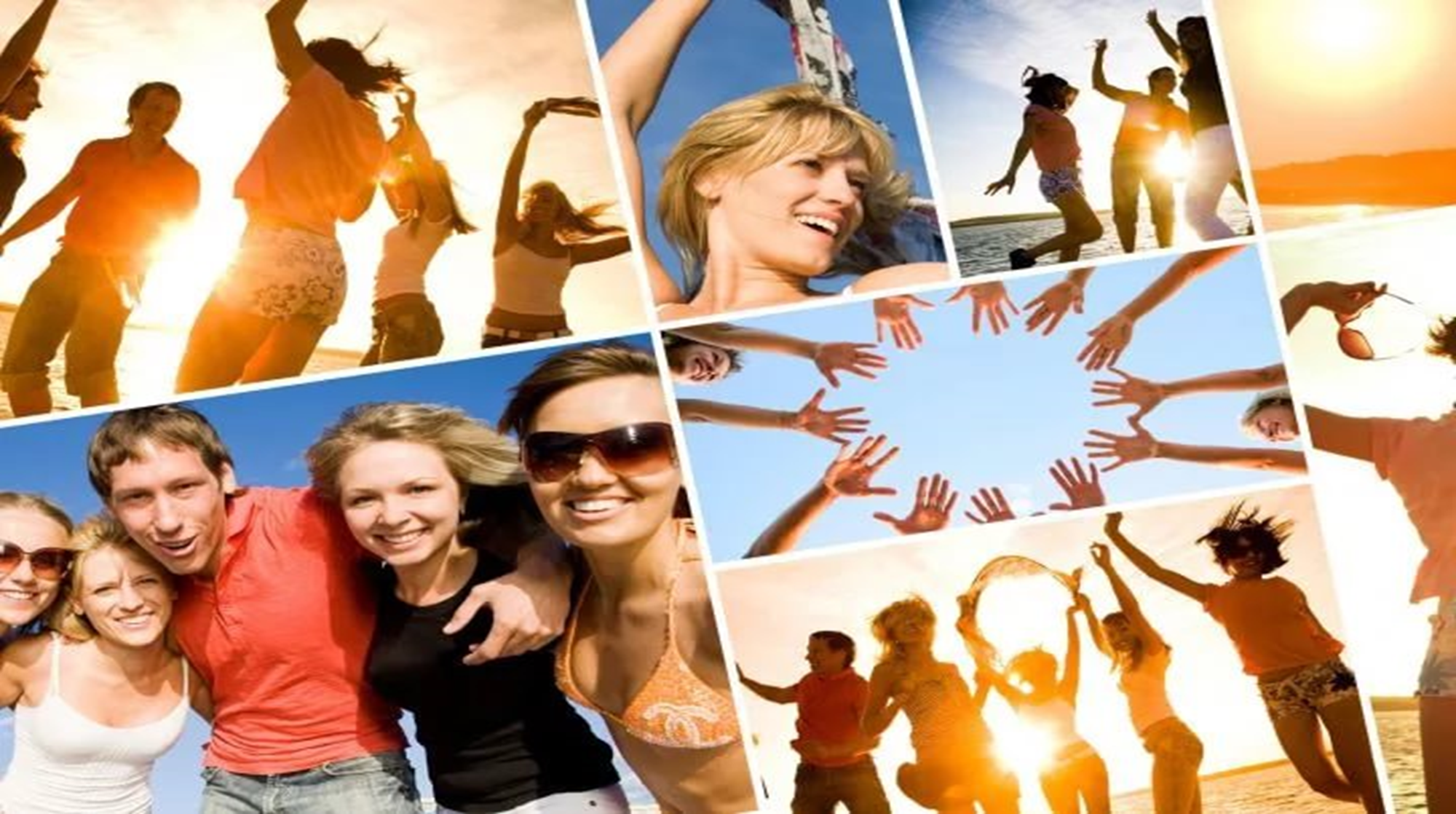 Результаты реализации проекта:
Увеличение количества туристических потоков среди молодежи и жителей региона в целом по краю
Увеличение дохода регионального бюджета и муниципальных образований
Улучшение сферы учёта туристических потоков из «самостоятельных» туристов
Увеличение объема  предоставляемых услуг в отрасли
Знания о потребностях туристов и получение предложений от молодежи по организации отдыха, туризма, событийных мероприятий в регионе
Улучшение социальной и культурной молодежной среды
Увеличение значимости муниципальных молодежных центров в жизни молодого поколения
 Формирование у молодежи представления о туристическом потенциале страны и др.
10